Cultural treasures and traditions in Iraq
My presentation is about:
Iraq and its facts
Nationalities and religions in Iraq
Why Arabic language is popular and 
     beautiful and also why it is difficult to learn
Iraqi Culture
And so on….
The borders of Iraq and its neighbors
Baghdad
It is the capital of Iraq. The city was built by the  Caliph  Al Mansur in the 8th century.It has several names for examples: the round city, the city of peace
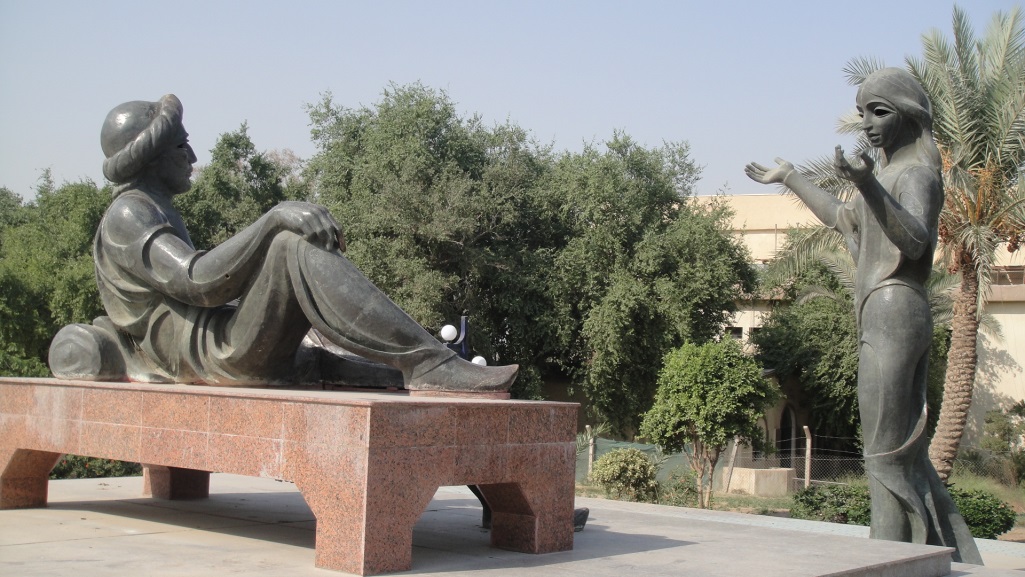 Al-Safafeer market in Baghdad
1001 nights
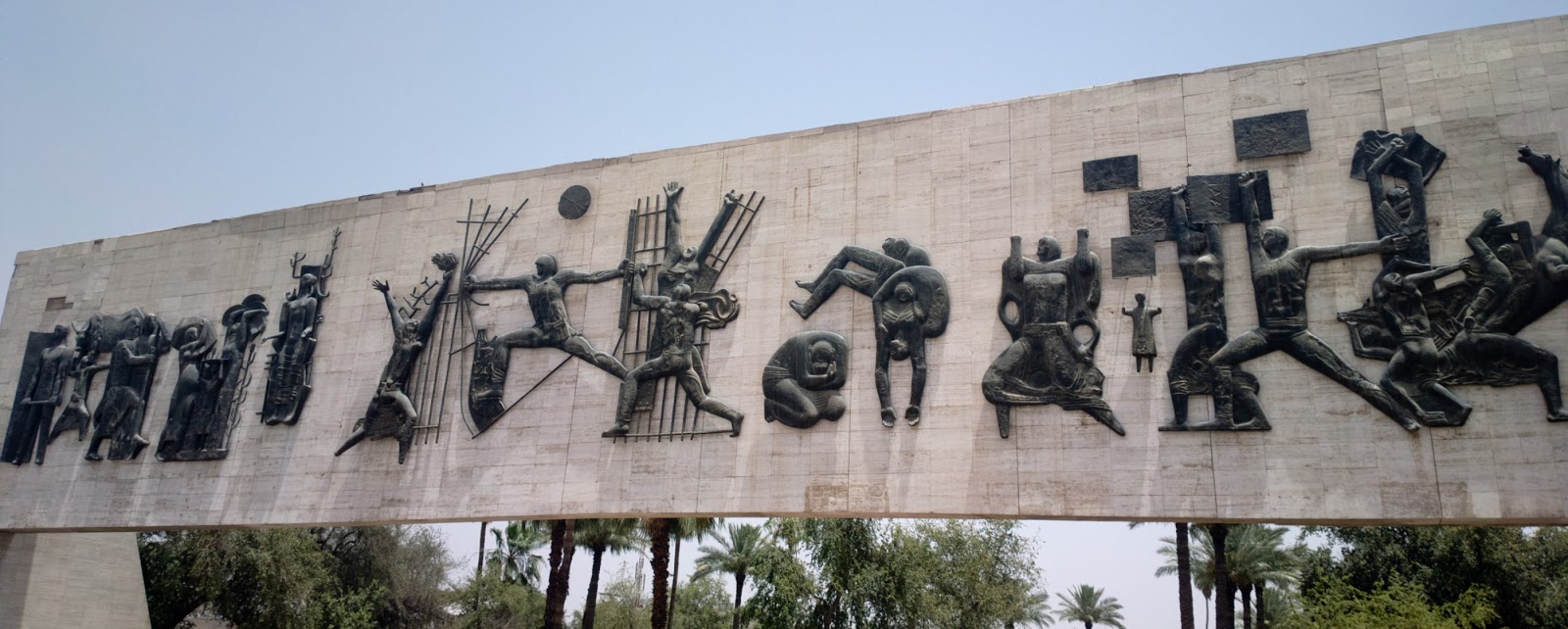 The freedom square
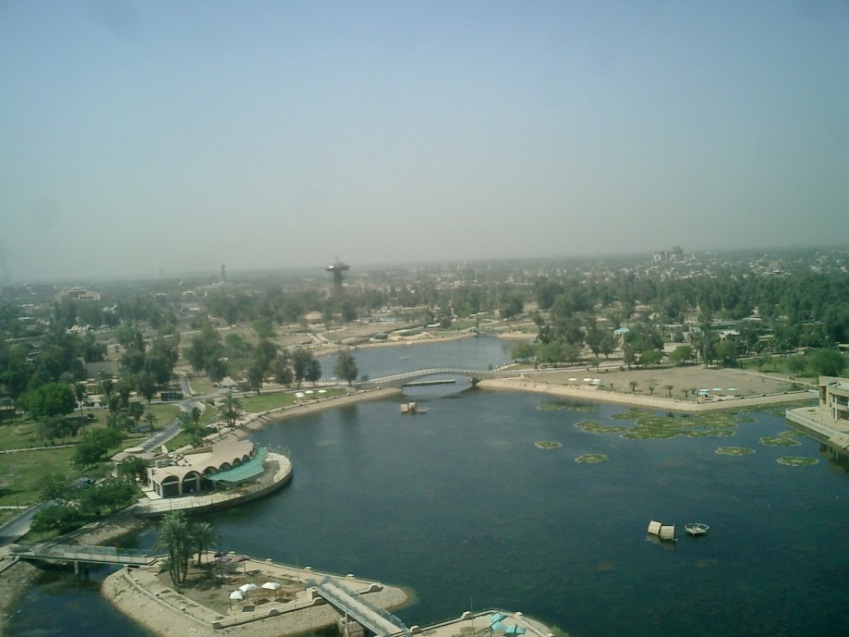 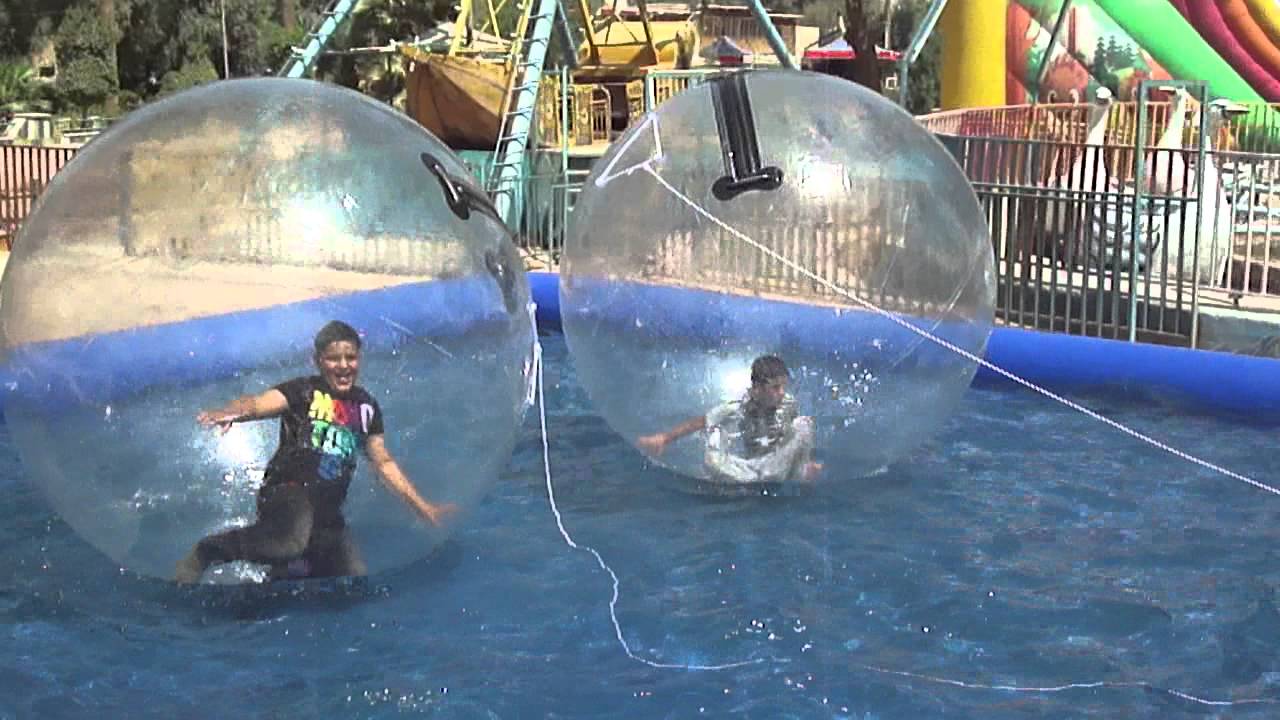 AlZawraa Park
Facts about Iraq:
The earlier name of Iraq was Mesopotamia, is often referred to as the cradle of civilization. Iraq occupies the ancient region of Mesopotamia, "land amidst the rivers," fertile lowland created by the Tigris and Euphrates Rivers.

Ancient Iraq was the birthplace of some of the world’s most important inventions, such as the 60-second minute and the 60-minute hour, the wheel, writing, the first accurate calendar, the first maps, and the first schools.
The oldest known writing system developed in Iraq around 3200 B.C. Known as cuneiform, it used about 600 signs instead of an alphabet. Each sign stood for a word or a syllable.





The Epic of Gilgamesh, the world’s first written story, narrates the adventures of a legendary king who fought to preserve an ancient Iraqi city
The famous children’s story Ali Baba and the Forty Thieves was written in Iraq about 1,000 years ago.
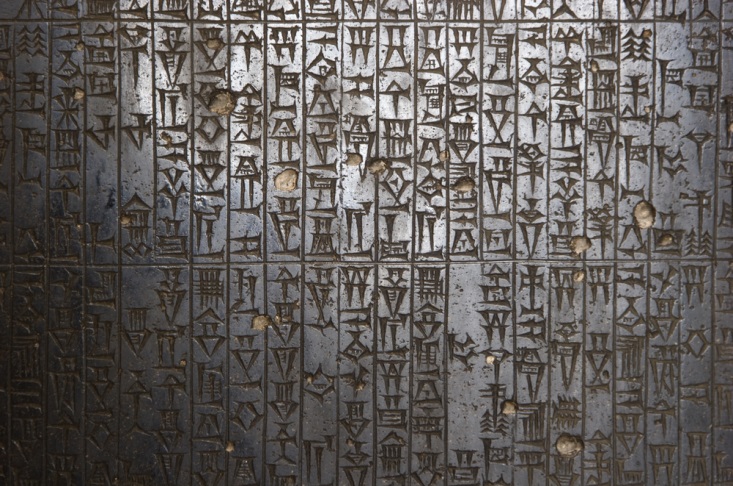 Treasures of Iraq
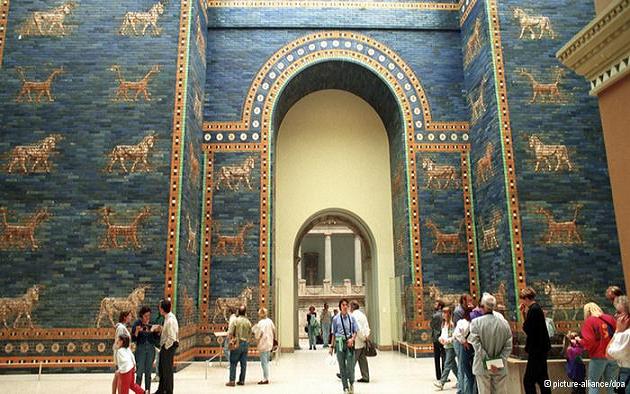 Ishtar Gate in Berlin Museum
Hammurabi’s Code in Louvre Museum
Winged Bull in Louvre Museum
Nationalities, religions:
Iraqi Arabs including 72-75%.
 Kurds including  20-22%.
 Turkmen: 2%, Assyrians: 2%, others: 1%. 

96% of Iraqis follow Islam.
 Christianity accounts for 0.8%, and the rest practice Mazdeism, Yezidism and other religions. 
A few Jews remain in Iraq.
Iraqi Culture and cuisine
Meeting people
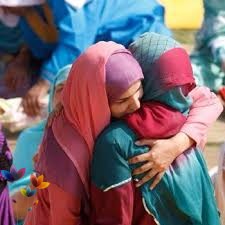 السلام عليكم 
  (Assalaam alaikum)
Hospitality
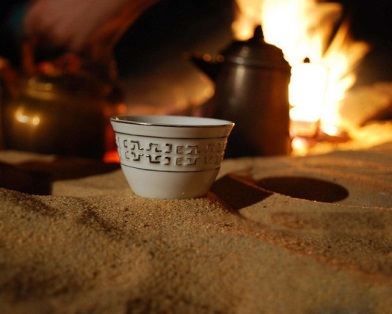 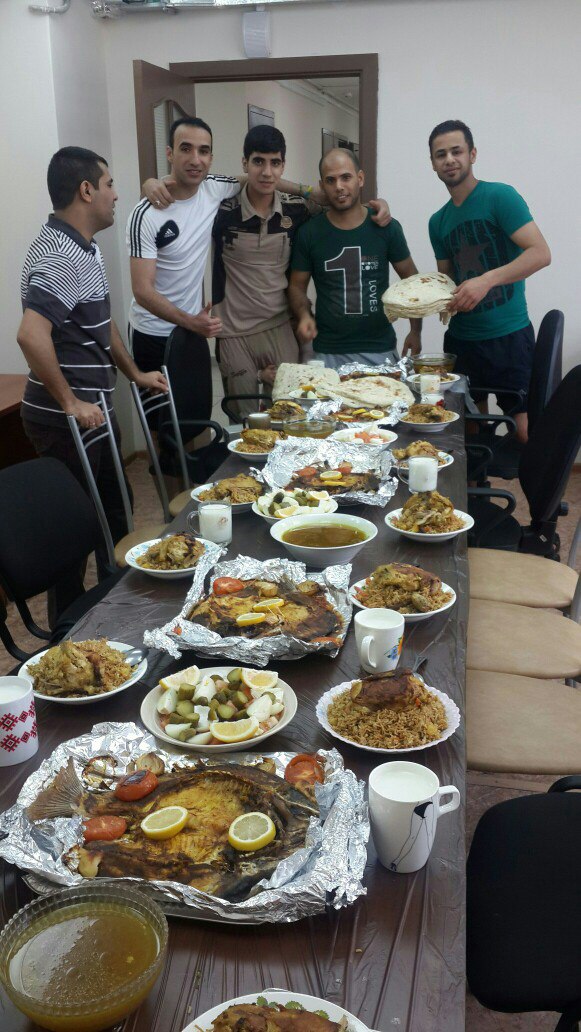 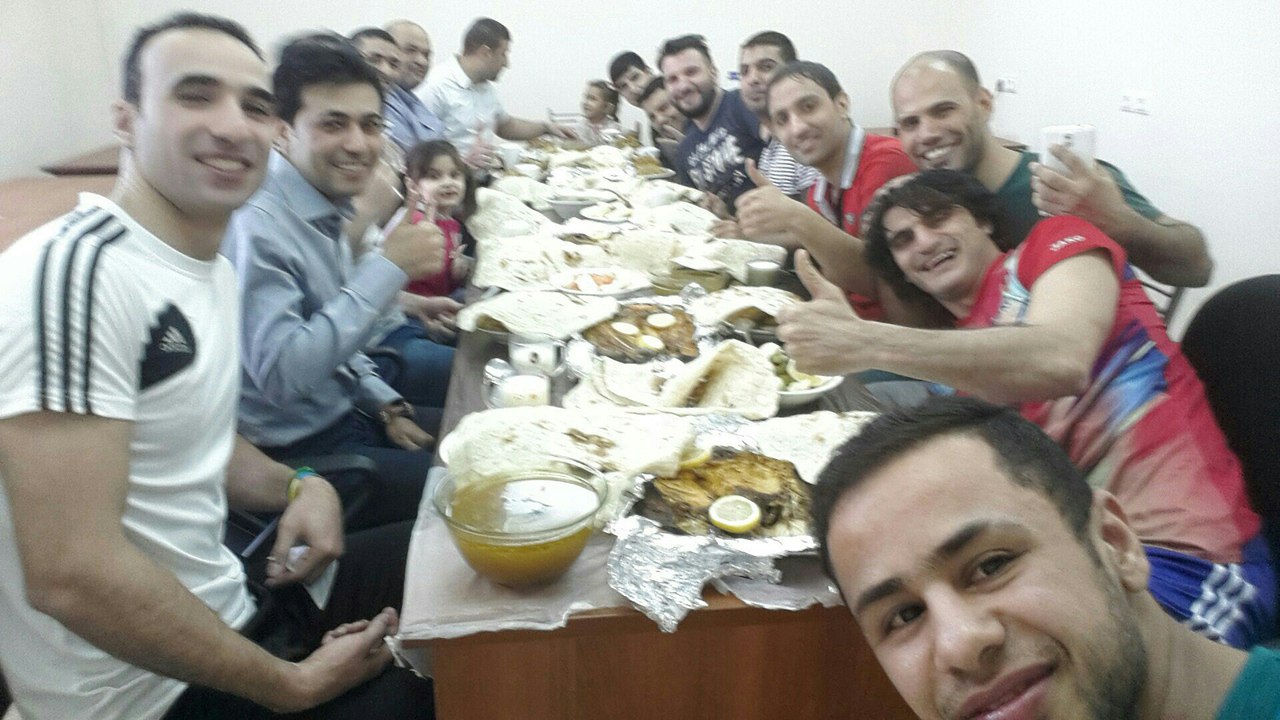 Cuisine
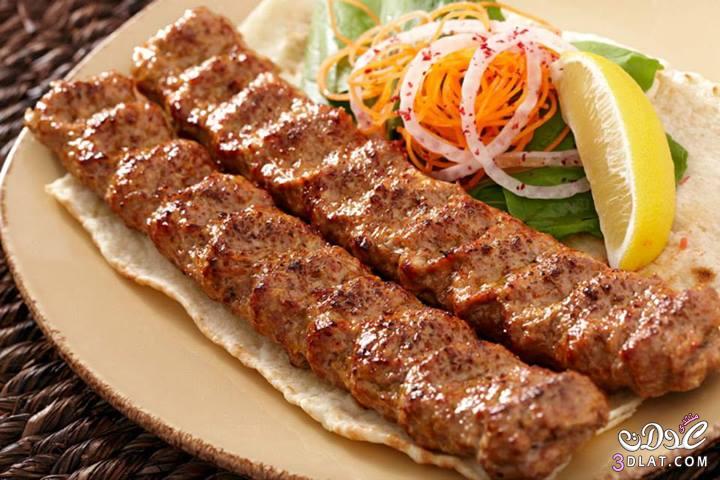 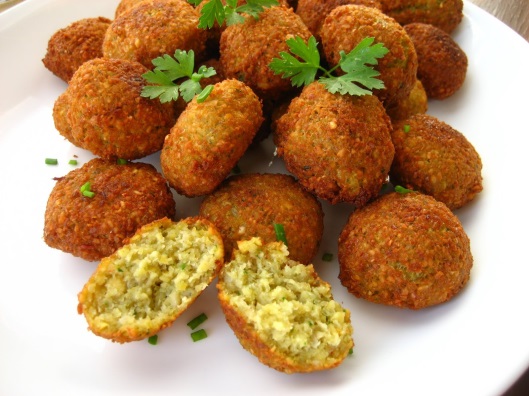 Kofta
Falafel
Kabab
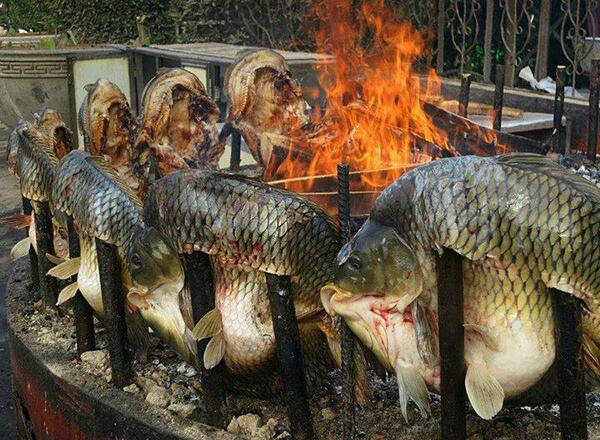 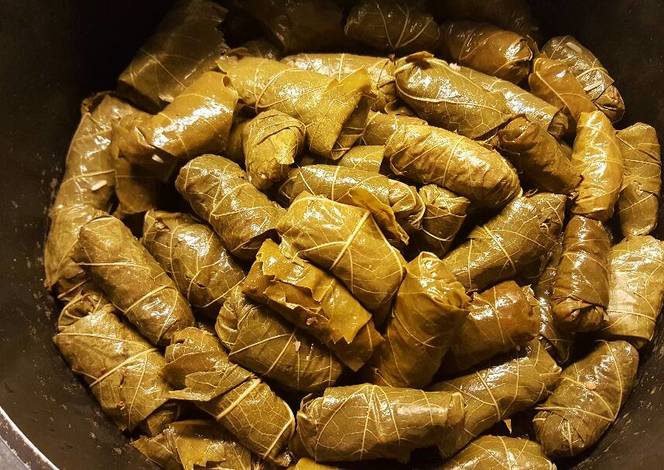 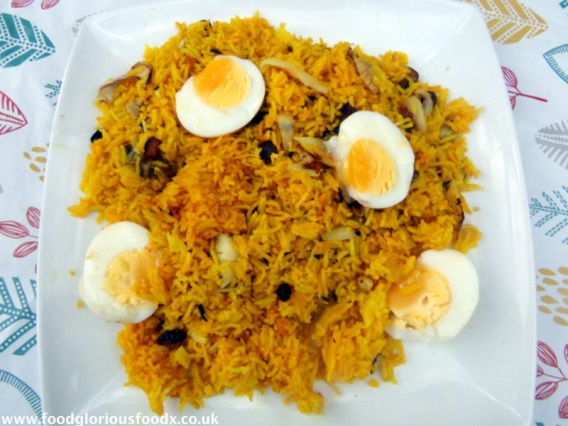 Dolma
Bryani
Masgouf
Arabic language
Arabic is read from right to left
Almost all the letters in an Arabic word are joined together like hand writing
Some letters can’t join because of their shape.
There are 28 letters in the Arabic alphabet
There is no such thing as capital letters versus small    letters
There is no such thing as printing versus hand writing, Arabic is all hand writing. 
Just about almost all Arabic vocabulary is made up of root/stem consonants that you can easily memorize.
Arabic alphabet
Arabic is the national language and is the mother tongue of an estimated 79% of the population. 

Kurdish—the official language in Kurdish regions.

The Turkomans speak a Turkic dialect.
Why Arabic language is difficult
There are quite a few different dialects  It is difficult.

There are lots of letters and sounds that do not exist in the English language. 

Develop a different set of muscles or facial features to accommodate some of the sounds in the language.

Speak from the back of your throat in order to properly make some of the sounds required for speaking Arabic.
Music and poetry
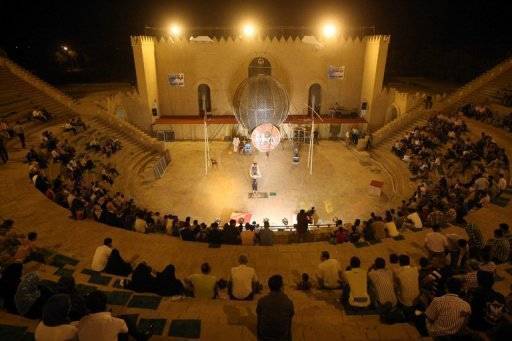 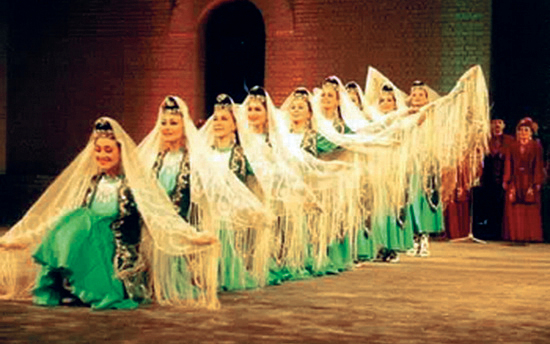 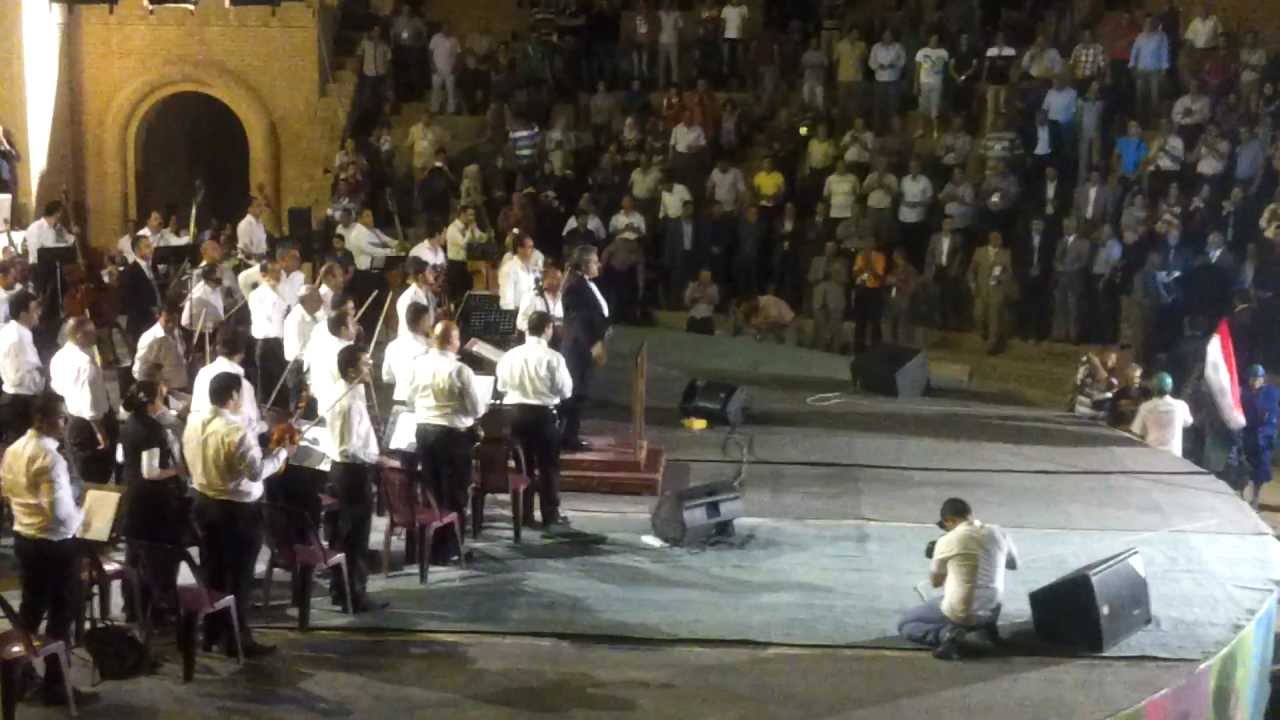 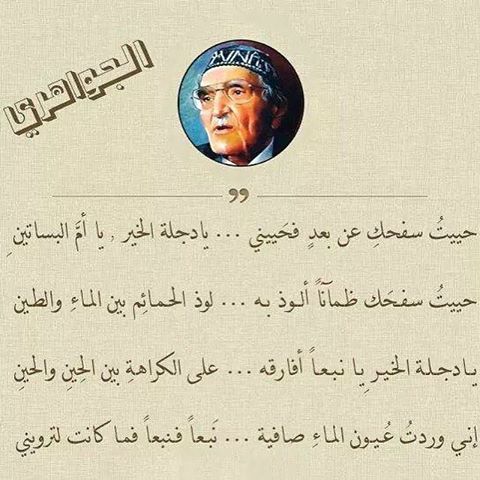 Thanks for your attention